QoS-Aware Orchestration of Network Intensive Software Utilities
Sandi Gec, Jernej Trnkoczy, Uroš Paščinski, Matej Cigale, Vlado Stankovski
1
Outline
Problem statement
Examples with videoconferencing approaches
Technology requirements
Decision making process:
Architecture & Workflow
Experimental evaluation
CPU usage
Frame delay
VC network metrics
2
Problem statement
Based on an analysis of a videoconferencing application
Problem 1: How to achieve scaling of computing and networking resources that is efficient and cost-effective?
Problem 2: How to achieve high QoE?
Problem 3: How to develop a QoE model based on measurements?
3
Videoconferencing approaches
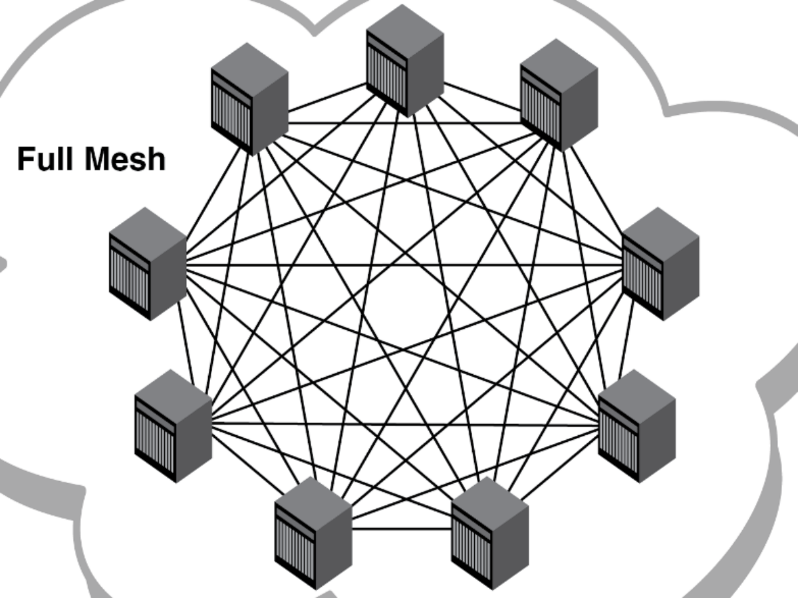 Videoconferencing: P2P vs centralized network topology:
WebRTC VC applications most often use full mesh network topology
Cloud-based realizations of WebRTC most often use centralized approach (a star topology)
Centralized VC service applications are implemented in one of the following ways:
Multipoint Control Unit (MCU)
Selective Forwarding Unit (SFU)
Privacy Enhanced RTP Conferencing (PERC)
…
Other approaches: multi-tenant, multi-instance, event-driven,...
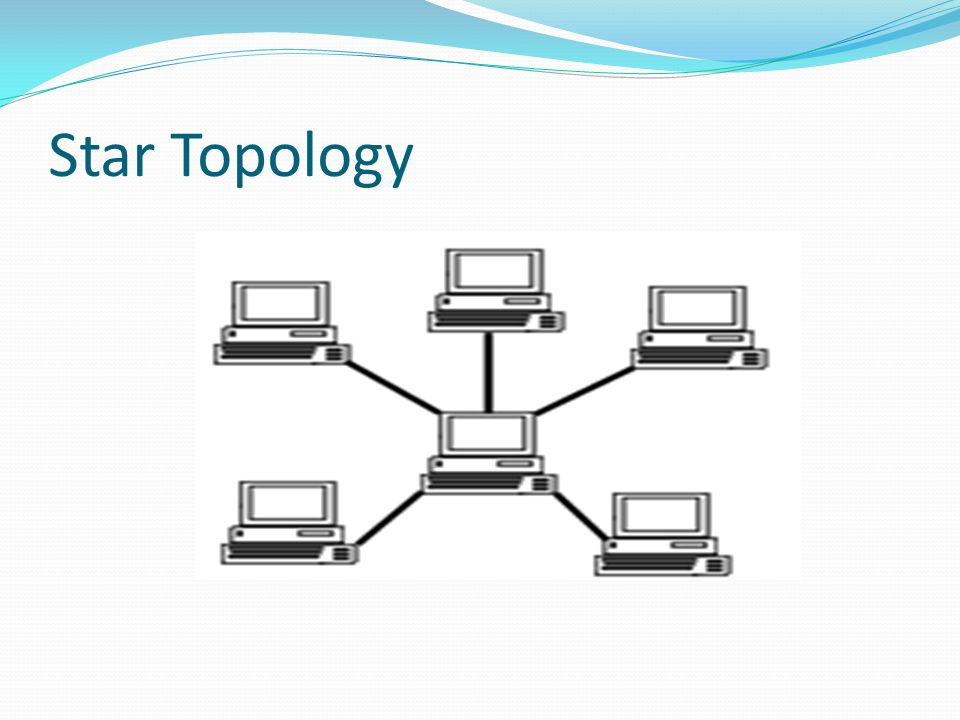 4
[Speaker Notes: Multi-tenant vs multi-instance vs event-driven:
Traditionally, a multi-tenant approach is used for VC in Clouds
Multi-instance approach
Event-driven approach]
Technical requirements
Service instance creation time should be low → use container technologies
Leasing the infrastructure on-demand → Resources exchange brokerage
Guaranteed and fine-grained compute resource reservation → e.g. Joyent container Cloud, serverless, the provider has full control
Possibility to run services globally → multi-cloud environment required
Highly-automated and efficient services orchestration → use controllers in Kubernetes
5
Decision Making process
A conference organizer creates a new VC session request and  provides a context by visiting a Web application
The context (e.g. geolocation, size, quality of video stream needed) is extracted from the Web application
Depending on the (1) context, (2) the QoS/QoE model and (3) monitoring results the Decision Maker selects the best host machine
The System Logic component invokes Kubernetes API for deployment of a new VC application
During the creation of pod the user is notified upon the status. Finally, the URL to the deployed service is provided to the conference organiser
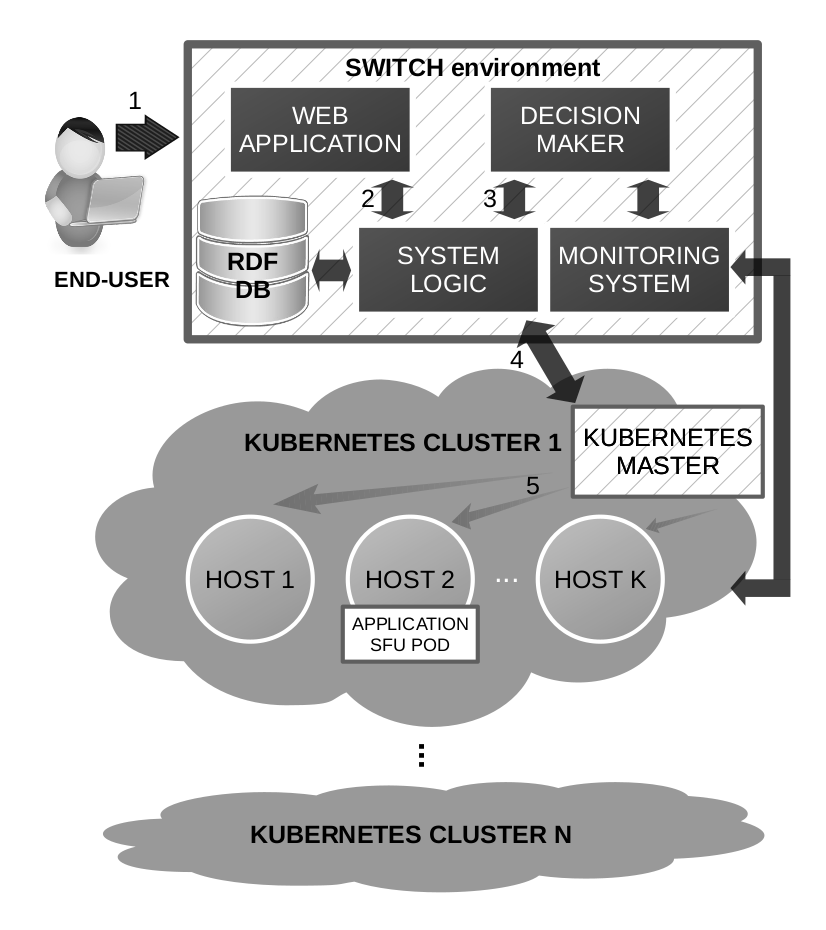 6
Decision making
Input 1: table of measurements M with all (non-QoS) metrics performed just before the deployment decision is about to be made. One row represents averaged performance of a single machine.
Input 2: QoS model q.
For every pair (i, j) of two measurements on different machines:
Compute differences: d(i) = M(i, :) - M(j, :)
Keep only values of signum function: s(i) = sign (d(i))
Increase count if i is better than j for each individual metric: c(i) +=s(i) * sign (q) > 0
For machine i:
Normalize counts c to [0, 1] into cn. 
Compute correlation (i.e. scalar product) between normalized counts and the QoS model q: score(i) = cn(i)T* q
Output: score
7
Results: CPU usage
Experiment: Deploy Jitsi Meet services as a Kubernetes pod at a fixed location and utilize Jitsi Hammer stress test to simulate end users.
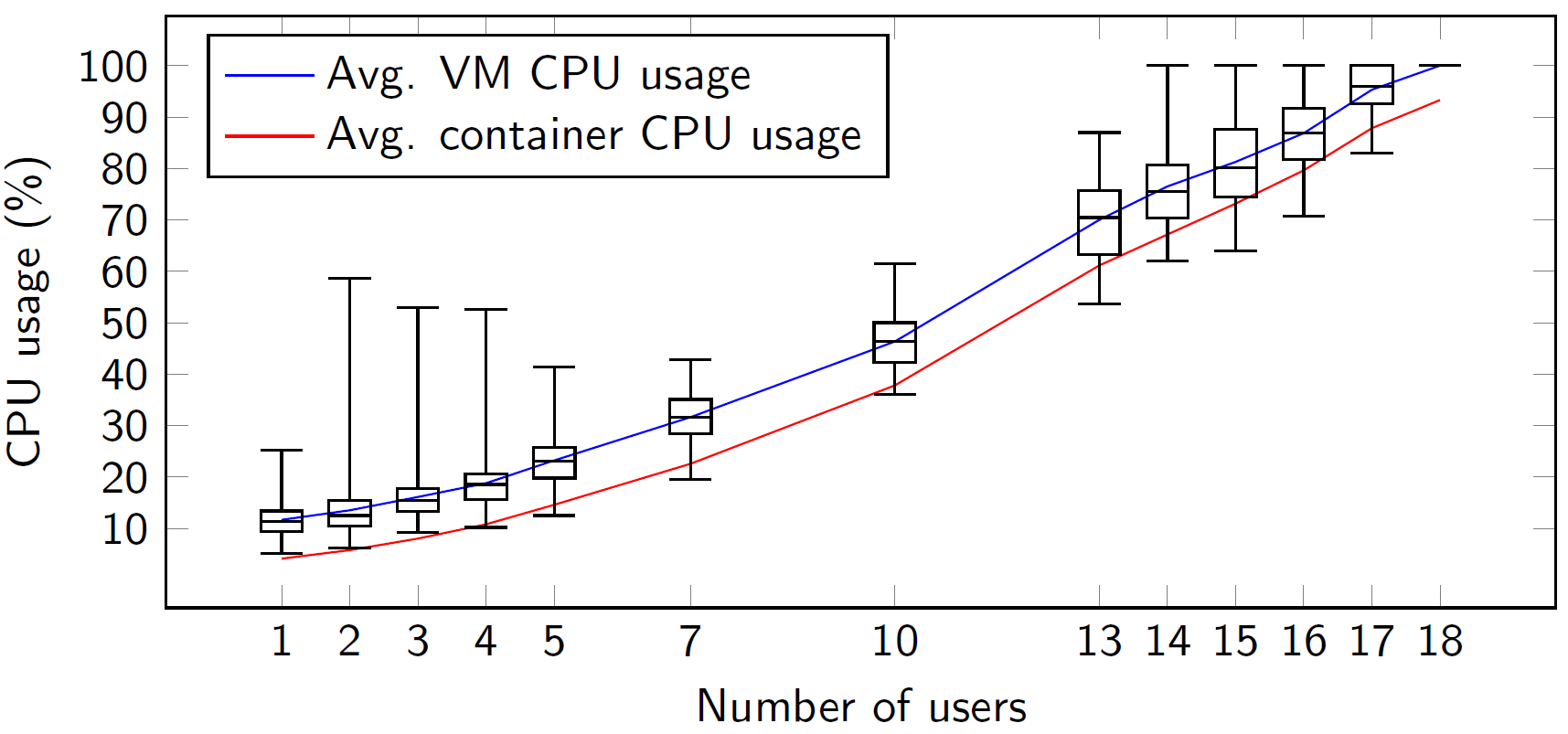 Average CPU usage of VM (blue) and its container (red) during Jits Meet running in Kubernetes cluster deployed in GCP US West region over 120 runs.
8
Results: Frame delay
Experiment: Deploy Jitsi Meet services as a Kubernetes pod and repeat experiment at various server locations by engaging 2 clients.
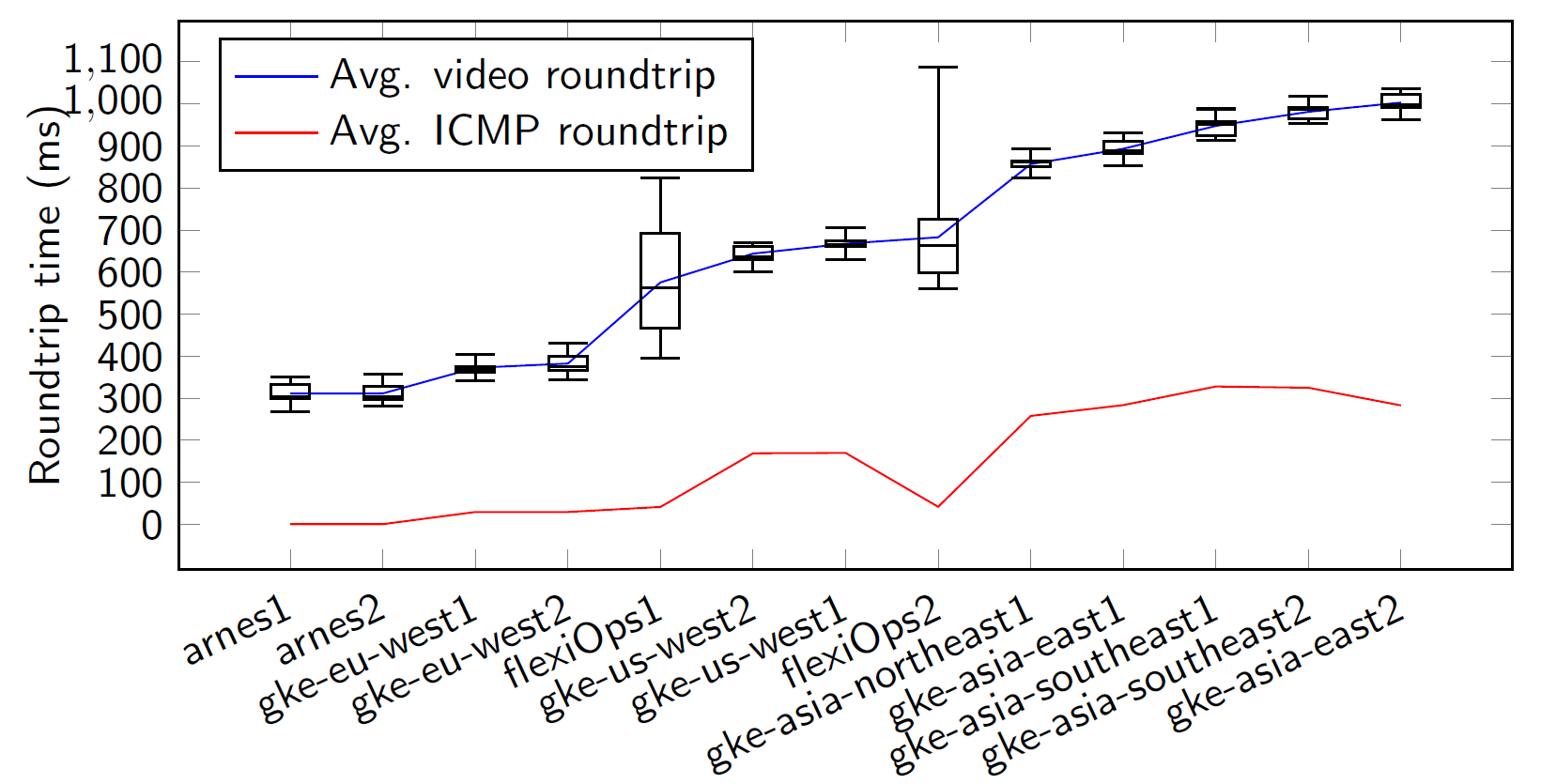 Video and ICMP echo roundtrip time measurements for Jitsi Meet server deployed in various locations.
9
Results: VC network metrics
Experiment: Setup a VC server, connect two clients to the server and perform network simulations of packet delay, jitter and packet loss by using Linux tc netem tool.
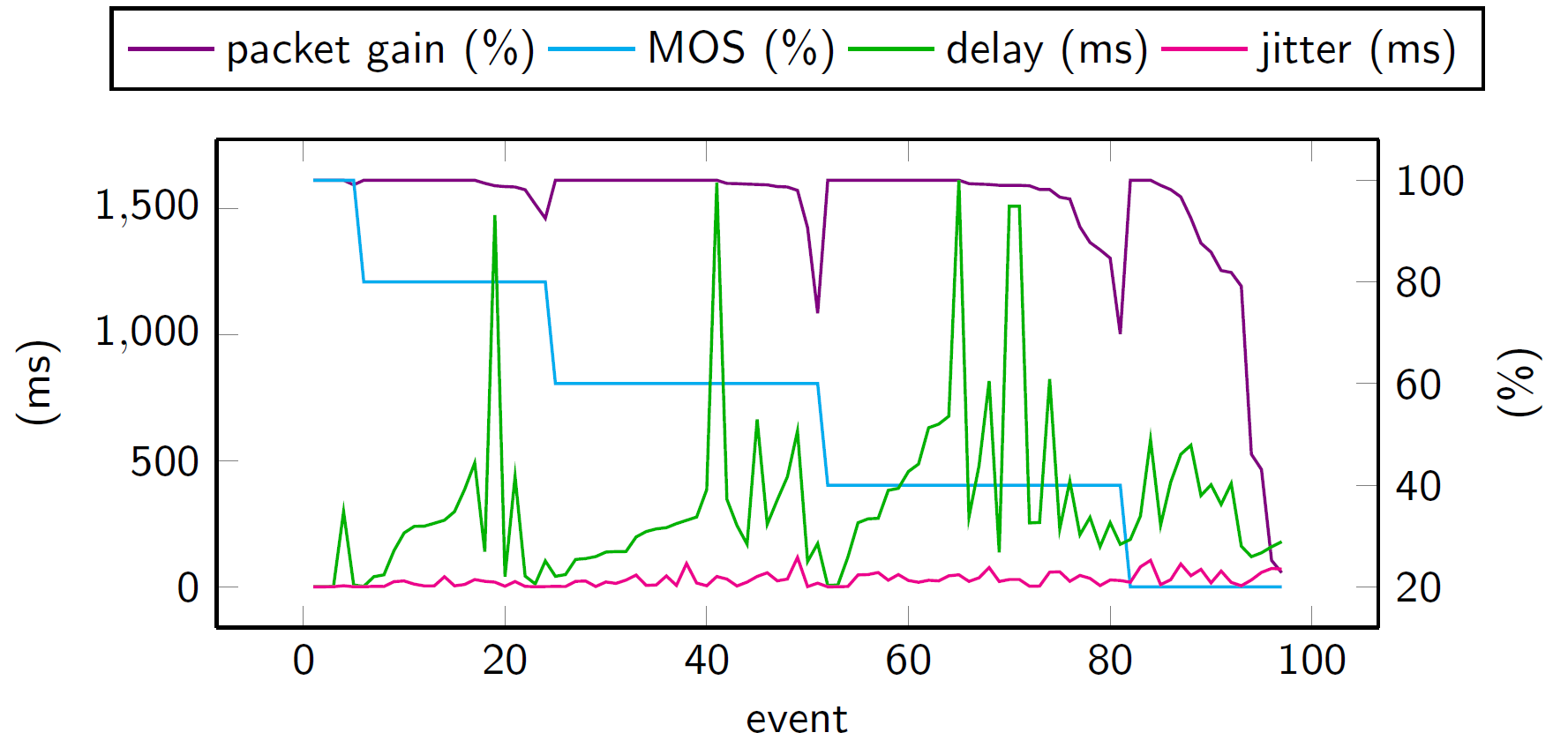 The results of the quality assessment for the VC application sorted by the mean opinion score and then by the packet loss, descending.
10
[Speaker Notes: MOS = mean opinion score aka star rating]
Detailed overview in the study..
QoS-aware orchestration of network intensive software utilities within Software Defined Data Centers
https://zenodo.org/record/1143643#.Xo_1tvgzY2w
11